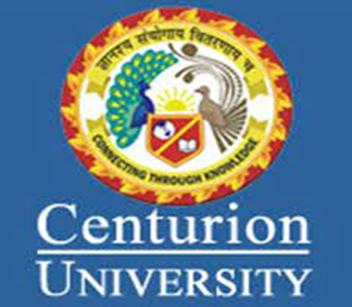 Total Quality Management
Introduction
Food safety remains critical with frequent outbreaks
Consumers attitude is dominated by high levels of uncertainty
Food industry has to meet market needs and legal requirements – safety + quality
Producers should implement specific standards for specific activity and should establish, document, and implement effective systems for managing quality and safety
Quality Assurance Systems
Basic safety systems: prerequisites (GAPs, GMPs, GLPs)
Advanced safety systems – HACCP
Integrated food safety management – ISO22000
Basic quality management systems – ISO9001
Advanced quality management system – ISO9004
Quality Management System (QMS)
QMS is defined as a set of coordinated activities to direct and control an organization in order to continually improve the effectiveness and efficiency of its performance
Food quality is assessed only in relation to food safety
Food to be considered safe for consumption must meet: legislative, technological, hygienic, transport and handling, and trading conditions and satisfy its intended use
Good Manufacturing Practices (GMP’s)
GMP’s are the minimum sanitary and processing requirements for food companies
They are a series of general principles that must be followed during manufacturing
Precautions taken to ensure adherence to all quality and safety basic requirements like:
Elimination, prevention, minimization of all product failures
Consistently yield safe, ensuring a certain quality uniformity
HACCP
Hazard Analysis Critical Control Point
Is a preventative, proactive and systematic approach of food safety, that relies on the identification and control of all the known associated health hazards in the food chain
Based on seven principles developed to control biological, chemical, and physical hazards from the raw material production through manufacturing, distribution and consumption of the finished product
ISO 9000
Series of standards (9001, 9002, and 9003 combined into 9001

The process management refers to monitoring and optimization of a company’s tasks and activities instead of just relying on inspection of the final product

ISO 22000:2005 – is a food safety management standard that is developed based on the ISO9001 approach
Total Quality Management (TQM)
It is an integrative philosophy of management for continuously improving the quality of products and processes
The effective integration of the individual systems will improve the performance of the organization
Quality management corresponds to a company’s overall organization as regards the products quality (including safety), and involves QMS (ISO 9000, ISO 14000)
Quality Assurance
Quality assurance relates to a product itself and involves all the safety assurance systems (GMP, GHP, and HACCP) 
Quality Assurance Control Points refer to quality assurance, and not safety
Maintenance and introduction of all the quality characteristics of food (nutritional, sensory, and convenience values) in quality assurance systems is not required by law although desirable by customers
Total Quality Management
Importance of QMS
Has four main components - quality planning, quality control, quality assurance, and quality improvement
Food manufacturers should integrate quality and safety systems to assure that all the safety aspects of food are combined with ISO 9001 so that technological and management issues related to safety and quality are achieved
Implementing QMS will ensure fulfillment of customer’s and organization’s requirements at an optimum cost